Obliczenia – wydajność alkoholu
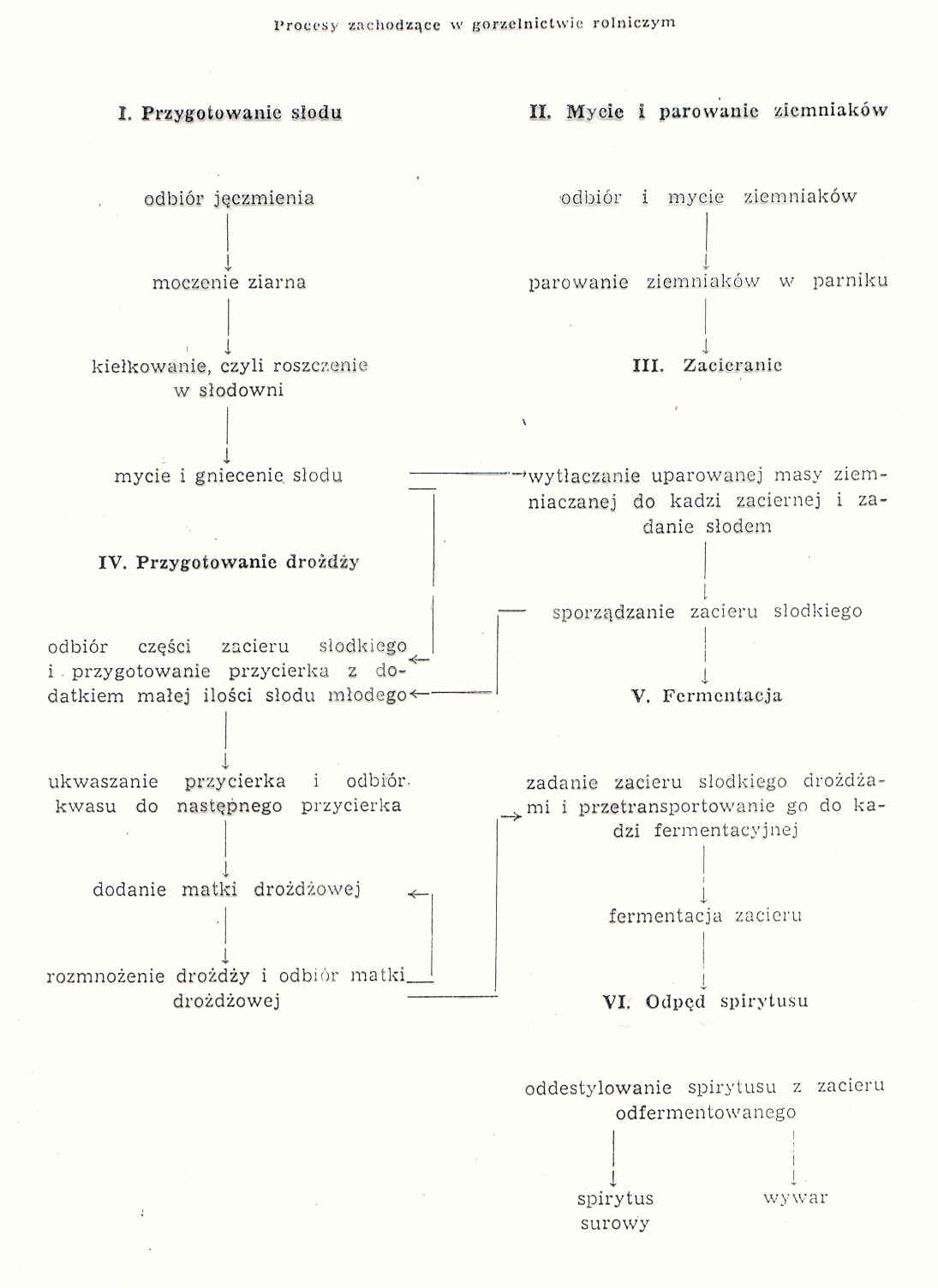 Wydajność alkoholu z cukru prostego oblicza się na podstawie reakcji :

C6H12O6 = 2C2H5OH + 2CO2 

Obliczając poszczególne masy cząsteczkowe otrzymamy: 
180 = 92 + 88
Obliczając wydajność reakcji ze 100 g cukru, powinniśmy otrzymać 51,1 g alkoholu i 48,9 g dwutlenku węgla. 

Podobnie oblicza się wydajność z dwucukrów, np. z maltozy lub sacharozy, na podstawie reakcji:
 
C12H22O11 + H2O = 4C2H5OH + 4CO2
342 + 18 = 184 + 176
Po odpowiednim przeliczeniu, ze 100 g dwucukru otrzymuje się 53,8 g alkoholu. 

Wreszcie z wielocukru, np. ze skrobi, wydajność reakcji oblicza się następująco: 

(C6H1oO5)n + nH2O =nC2H5OH + nCO2 
162 + 18 =92 + 88 
Po przeliczeniu ze 100 g skrobi otrzymuje się 56,8 g alkoholu.
W praktyce we wszystkich obliczeniach ilość alkoholu podaje się w dm3. 

Ponieważ gęstość alkoholu wynosi w przybliżeniu 0,79 kg/dm3, ze 100 g dwucukru otrzymuje się teoretycznie 68,1 cm3, a ze 100 g wielocukru 71,9 cm3 alkoholu etylowego. Wydajność rzeczywista jest ok. 10% niższa, gdyż część cukru zużywają drożdże do budowy swoich komórek, część ulega spaleniu w czasie procesu oddychania drożdży i część ulega przemianie na inne substancje. 
W gorzelniach przemysłowych drożdże są stosowane nie tylko do fermentacji 
alkoholowej, ale również wykorzystuje się je do produkcji wysokobiałkowej 
paszy, jako tzw. drożdże paszowe pofermentacyjne.
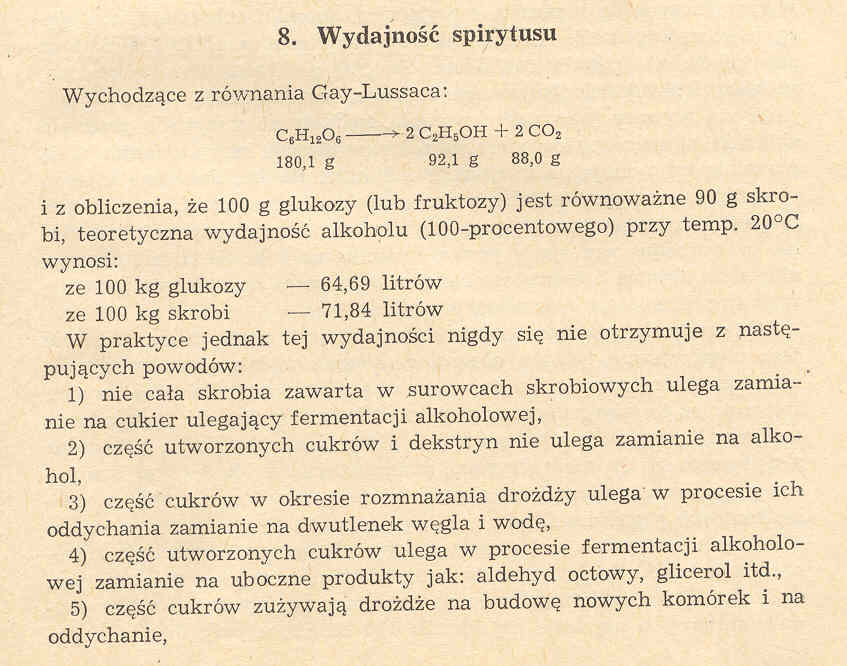 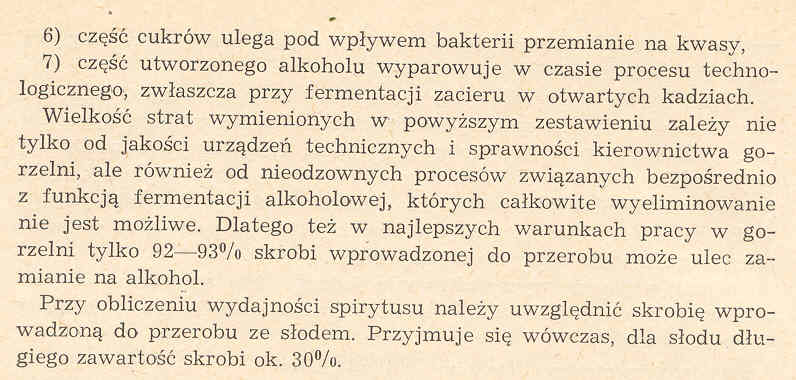 Ilość użytego do zacierania słodu jęczmiennego powinna wynosić 12 kg na 100 kg skrobi zawartej w przerabianym surowcu. 

Jeżeli np. ziemniaki zawierają 16% skrobi, to w 1 t tych ziemniaków będzie 160 kg skrobi, a więc zużycie słodu jęczmiennego wyniesie 19 kg/t ziemniaków. 

Gdy jakość słodu jest gorsza, to w zależności od procentowej zawartości ziarn nieskiełkowanych ilość słodu należy proporcjonalnie zwiększyć. 

To samo dotyczy słodu z żyta, którego należy użyć o 50% więcej, oraz słodu z owsa, którego zużywa się do 80% więcej.
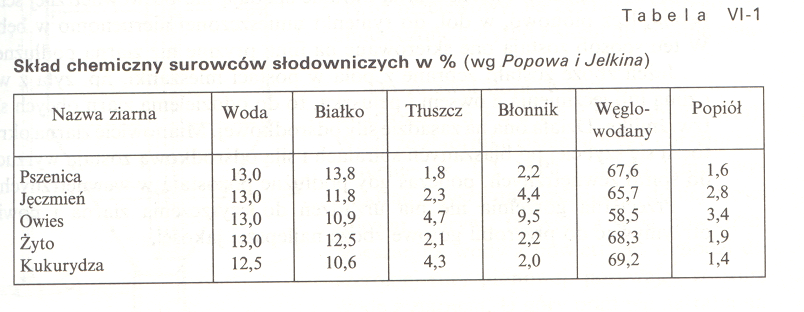 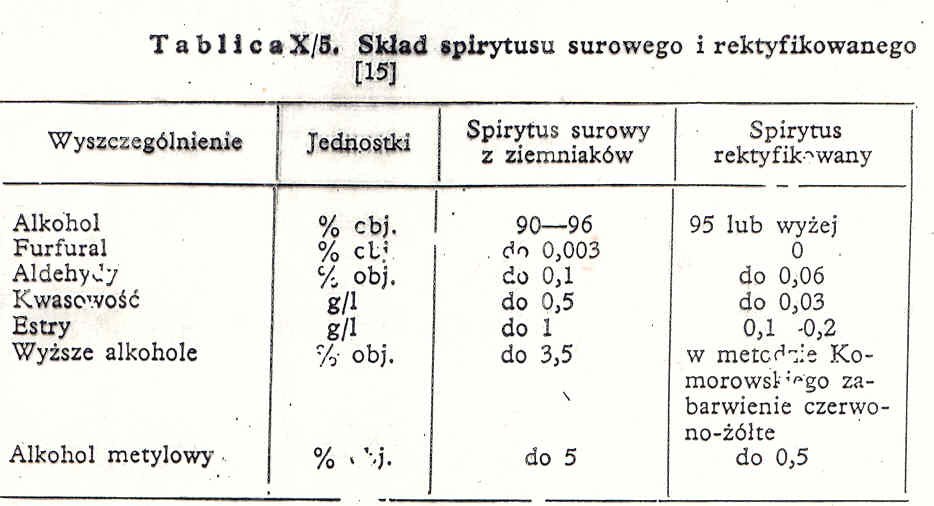